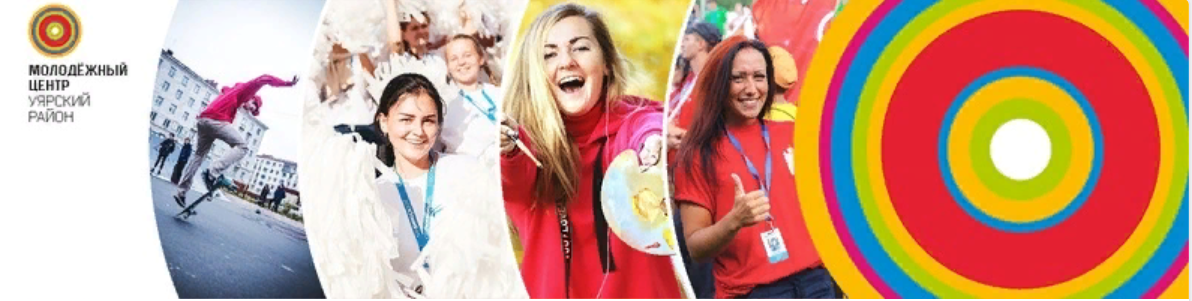 Волонтерское сопровождение мероприятий
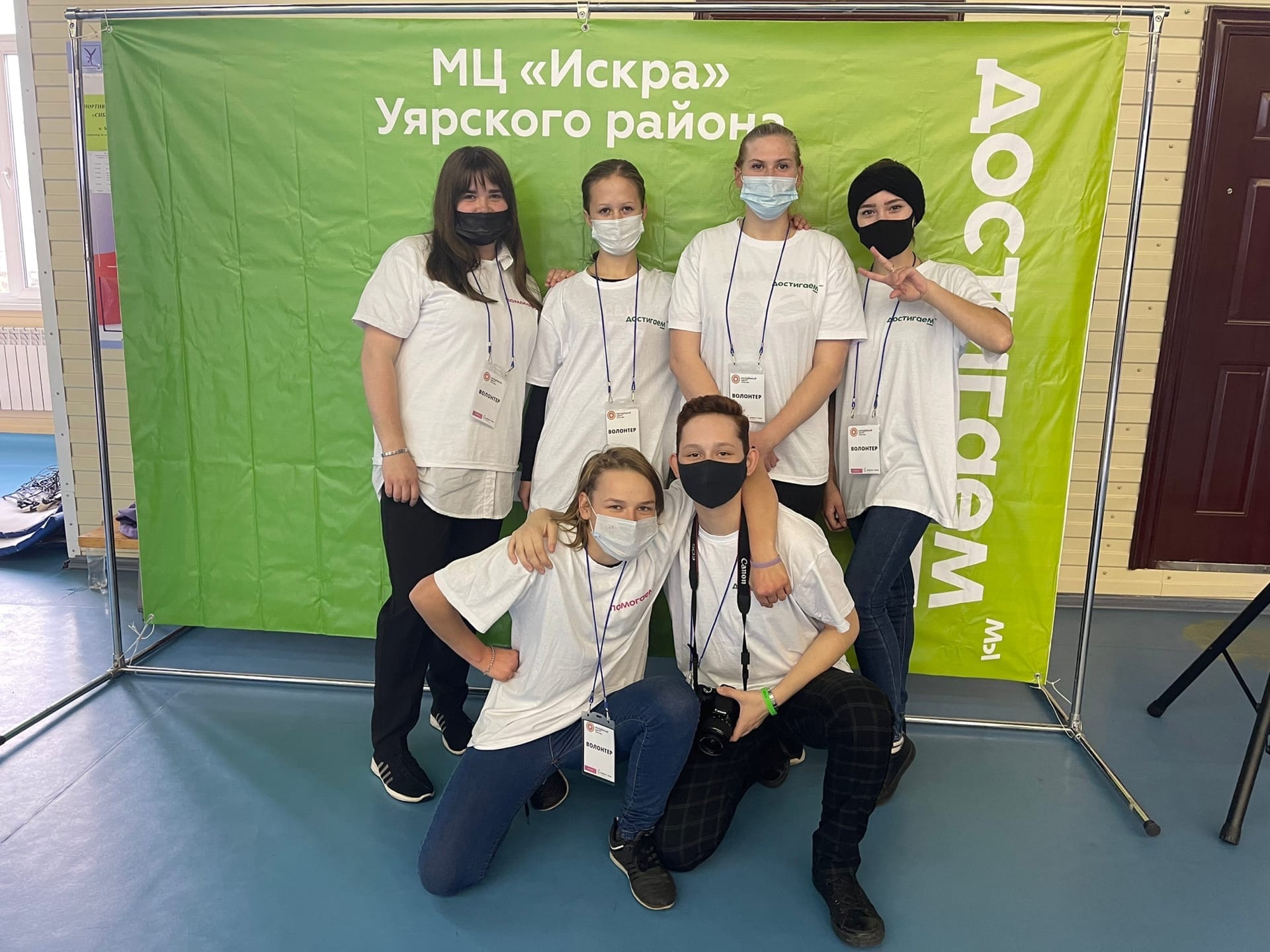 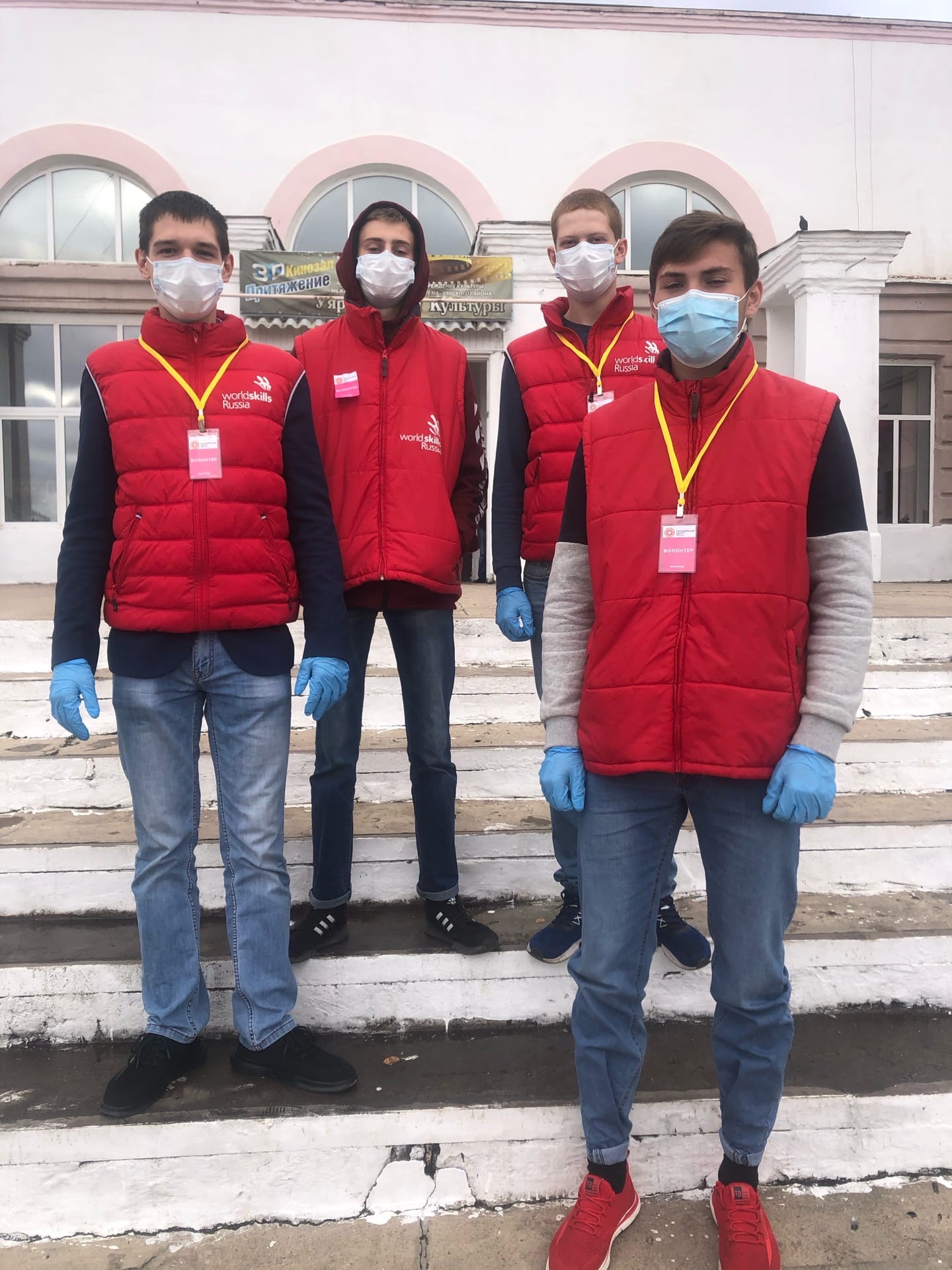 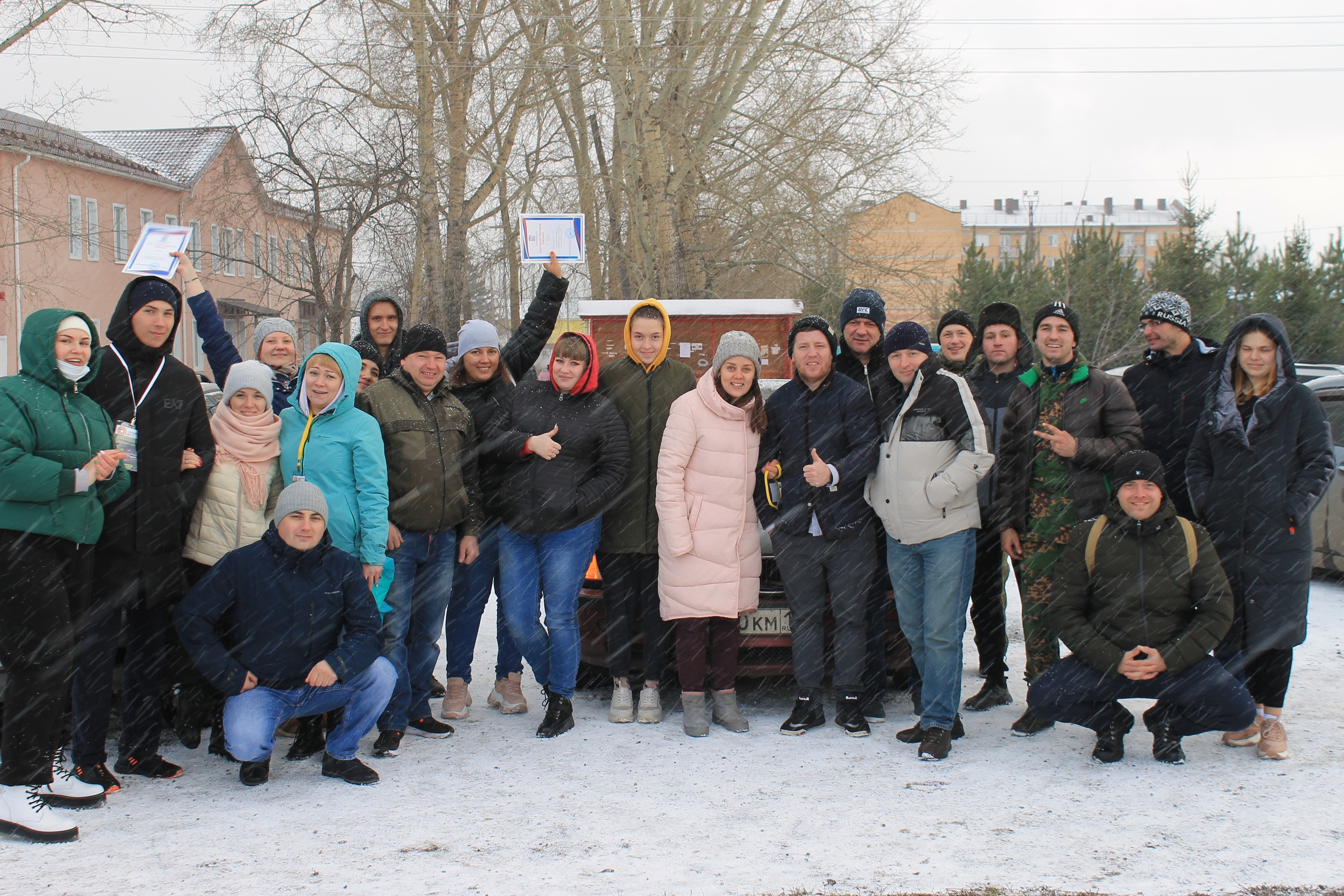 Мероприятия для детей с ОВЗ
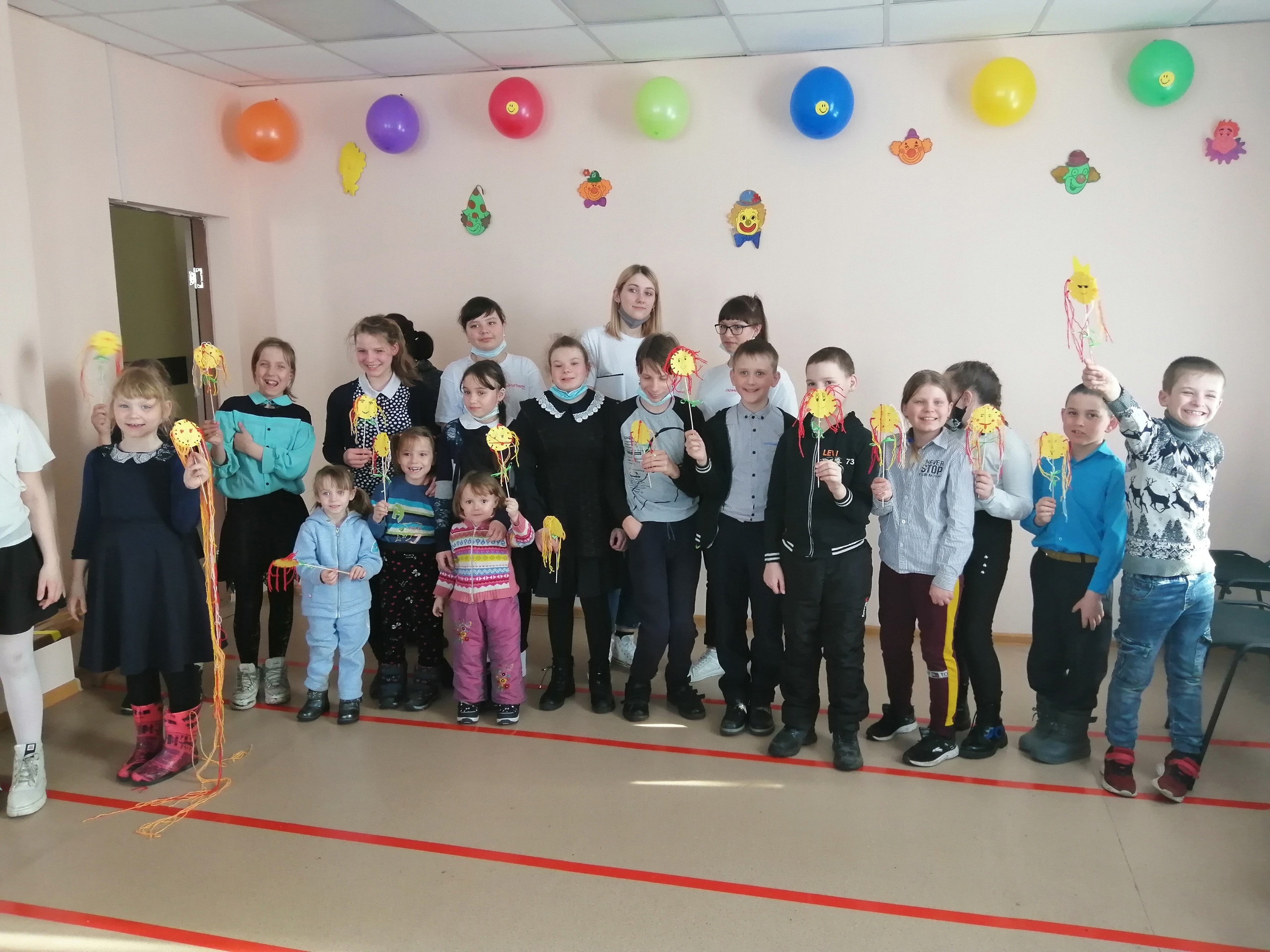 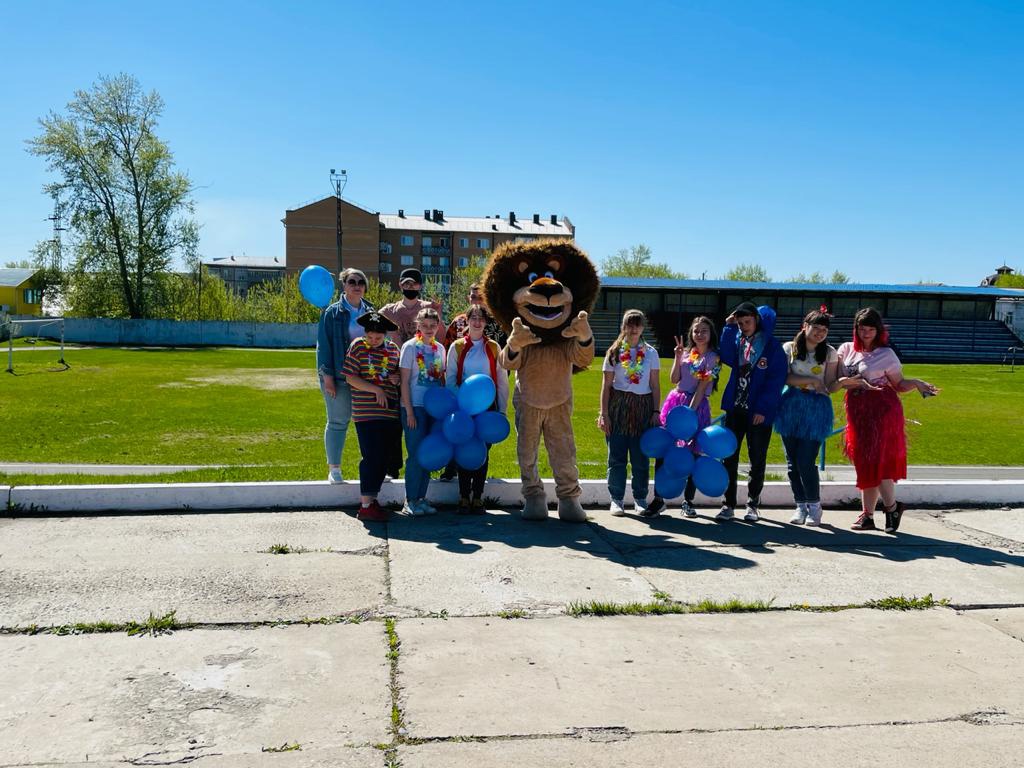 Информационные кампании
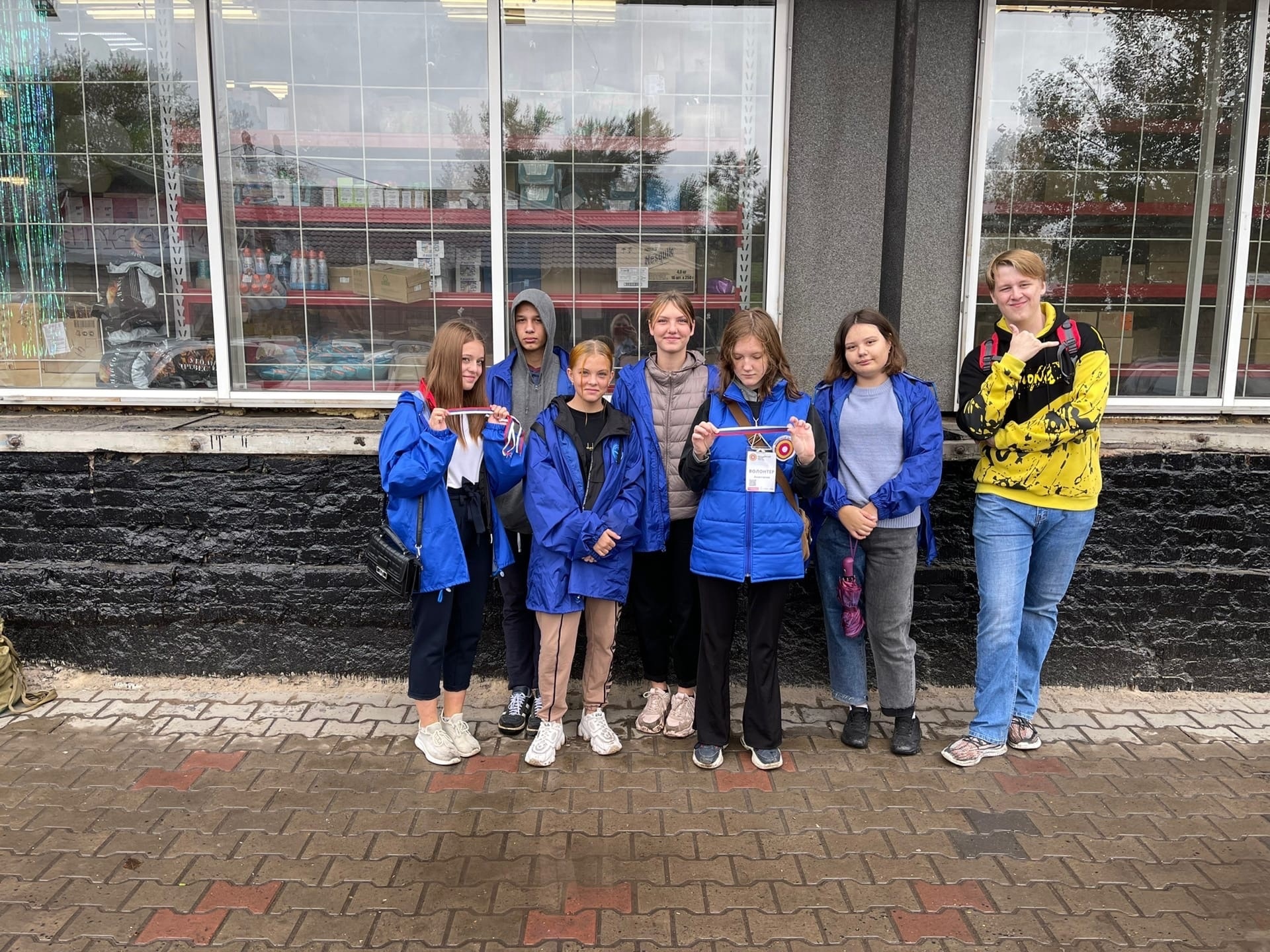 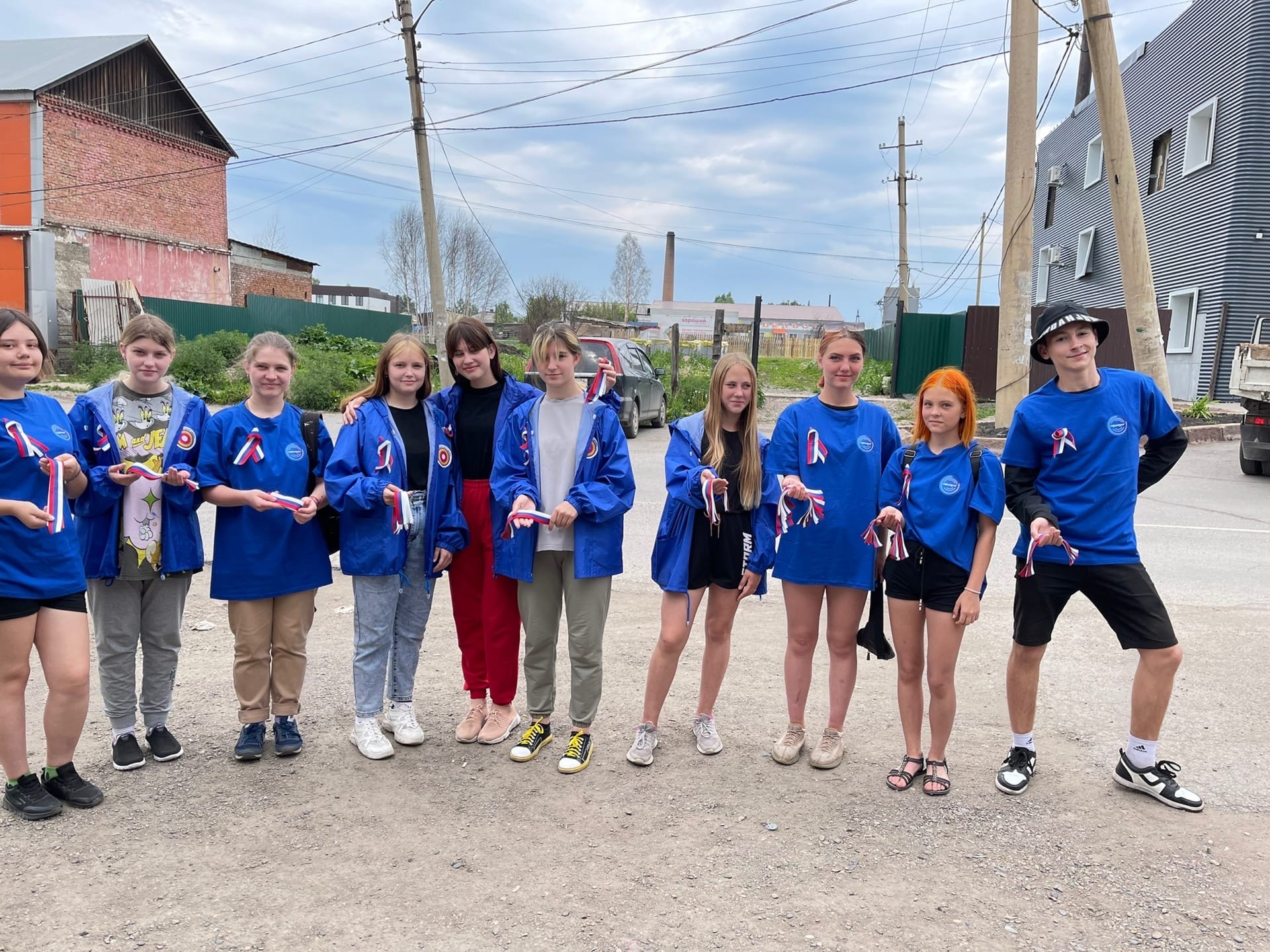 Адресная помощь
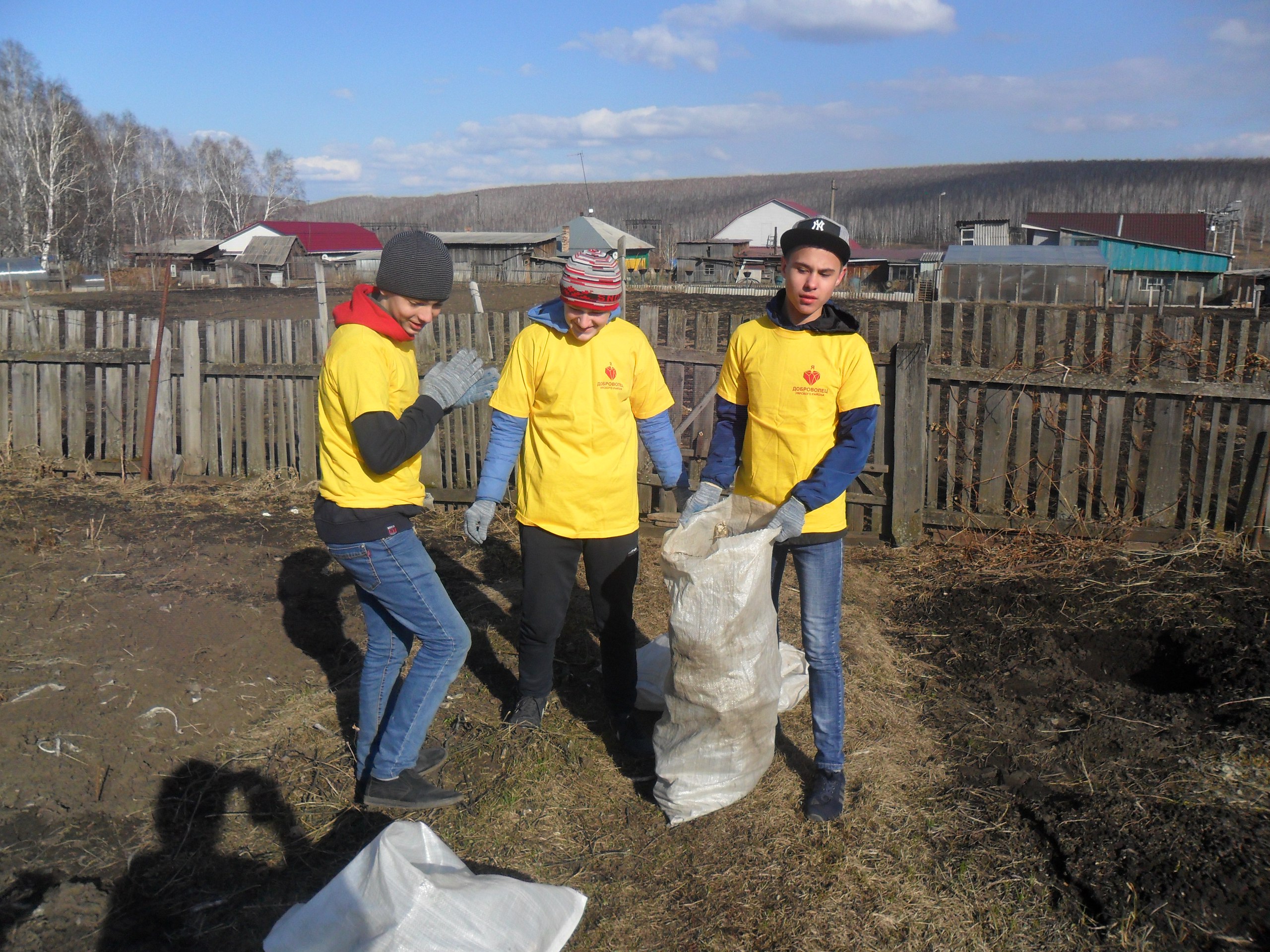 Проекты Федерального значения
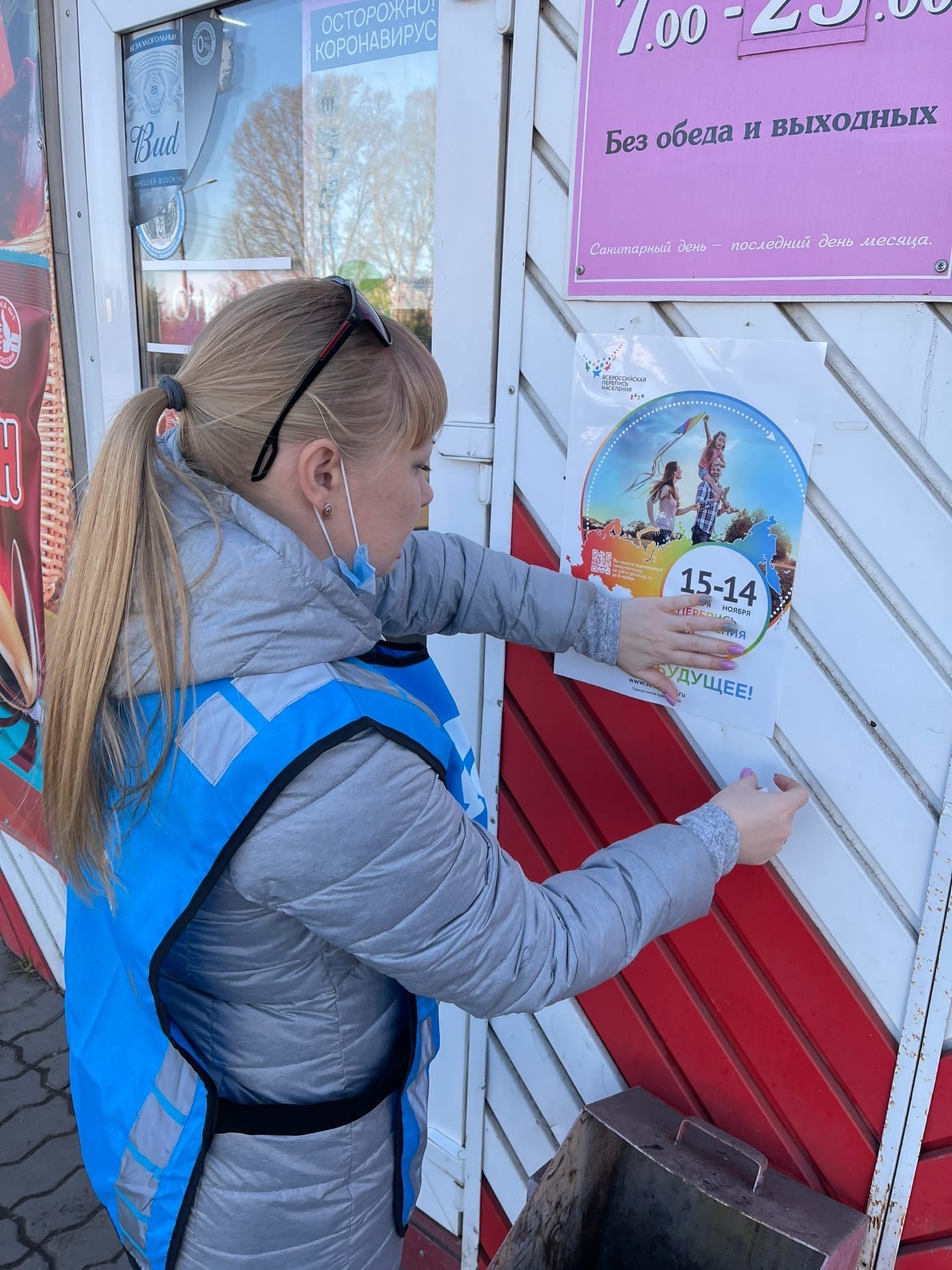 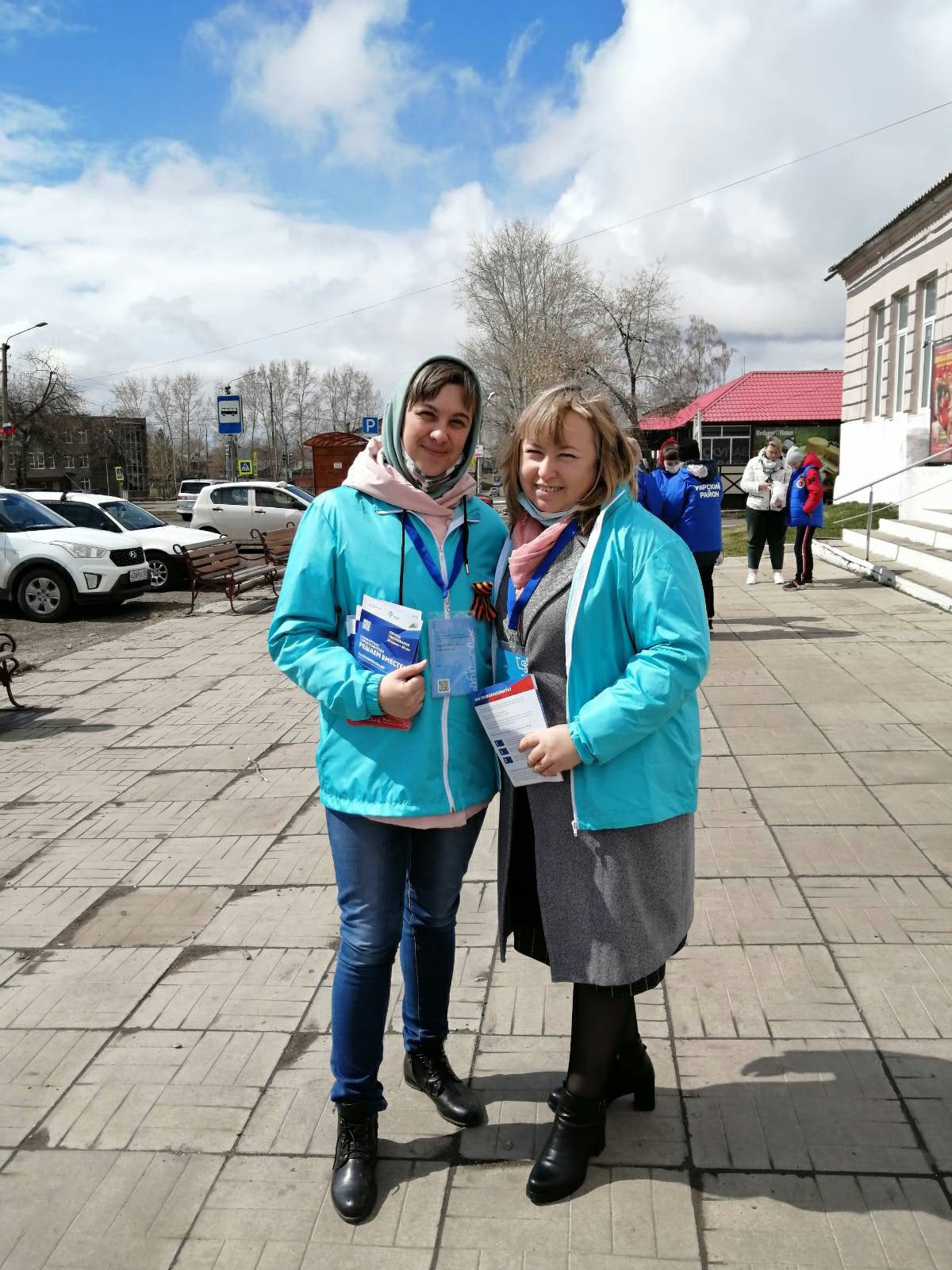 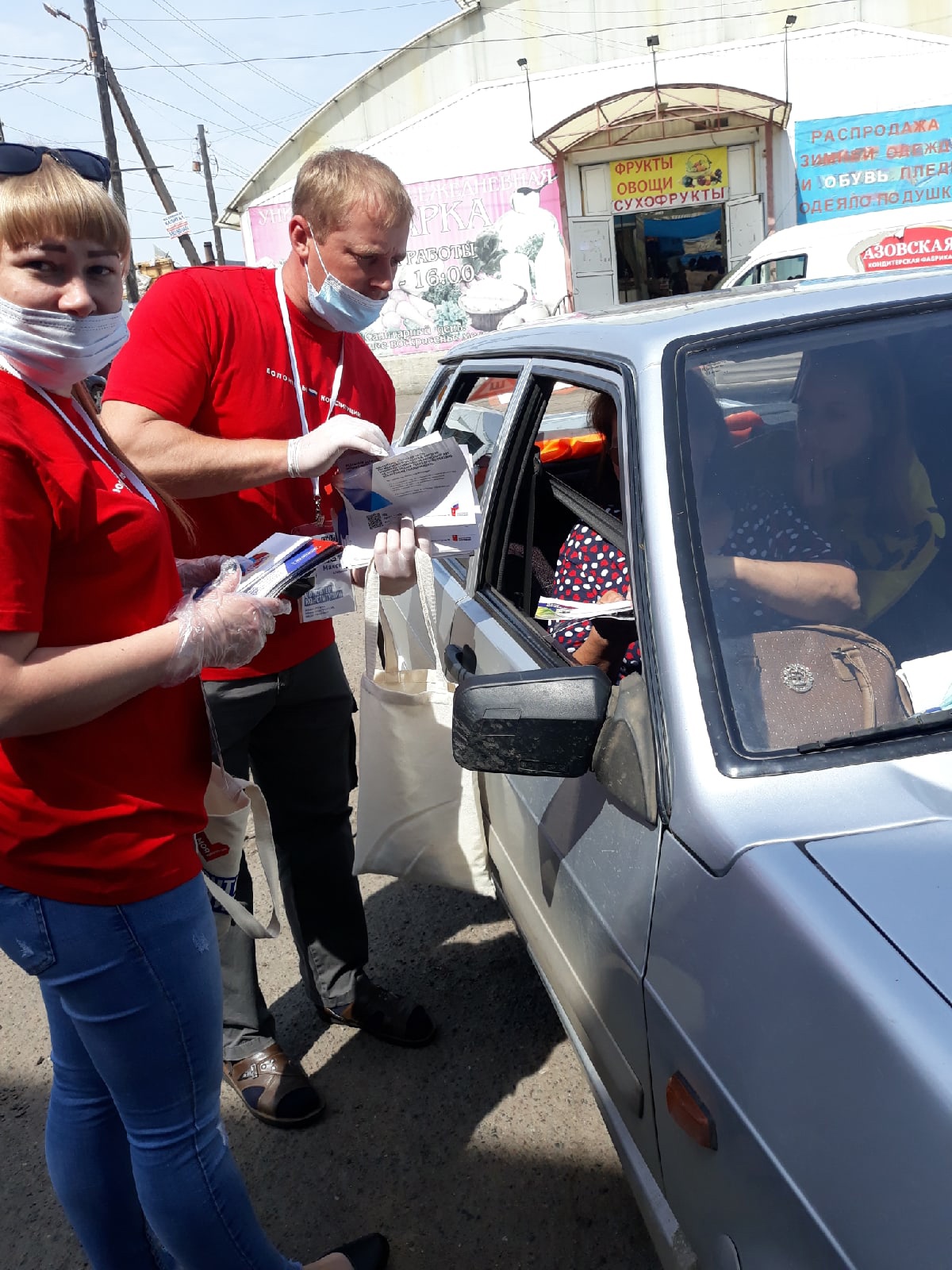 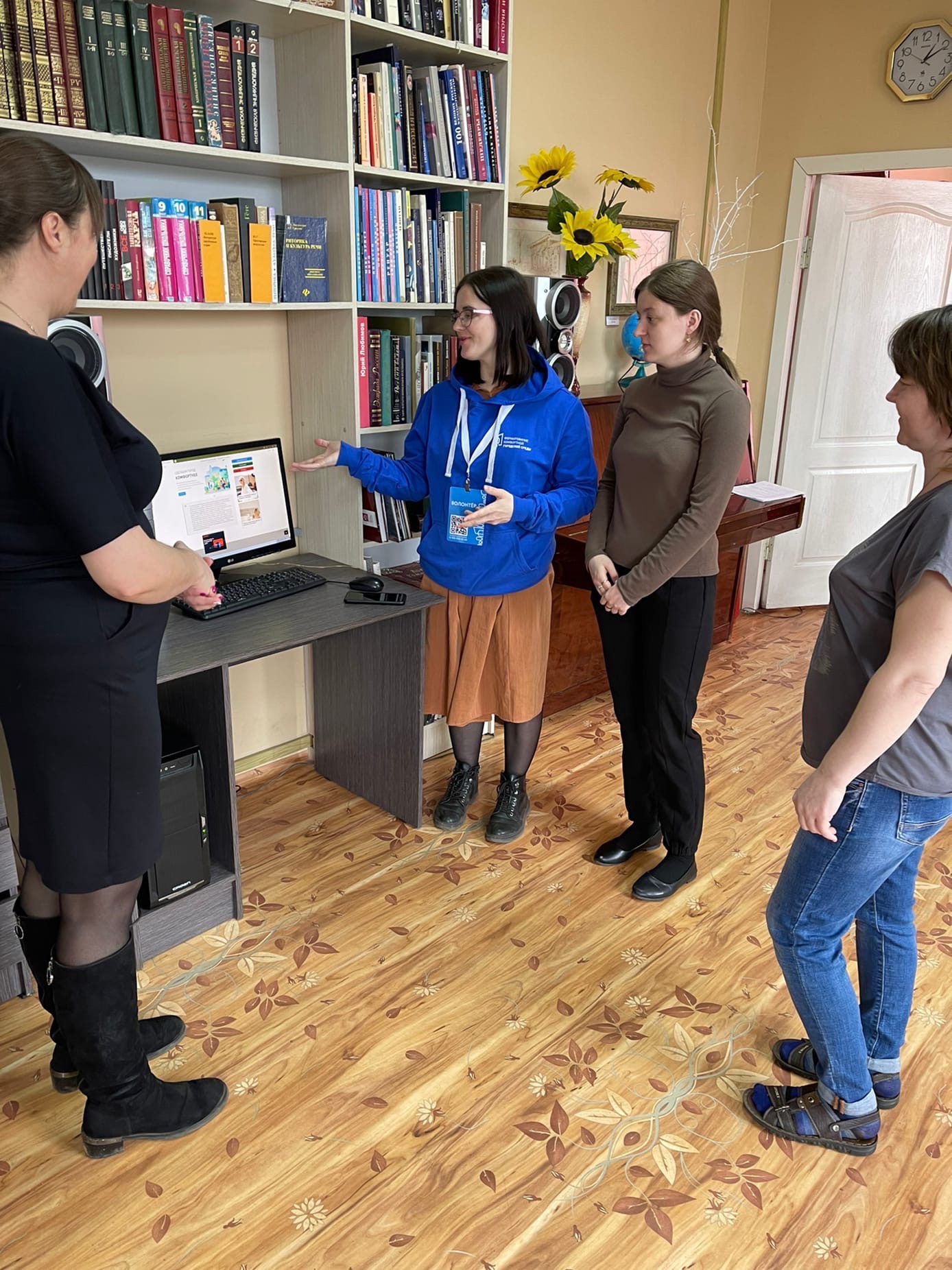 #МыВместе
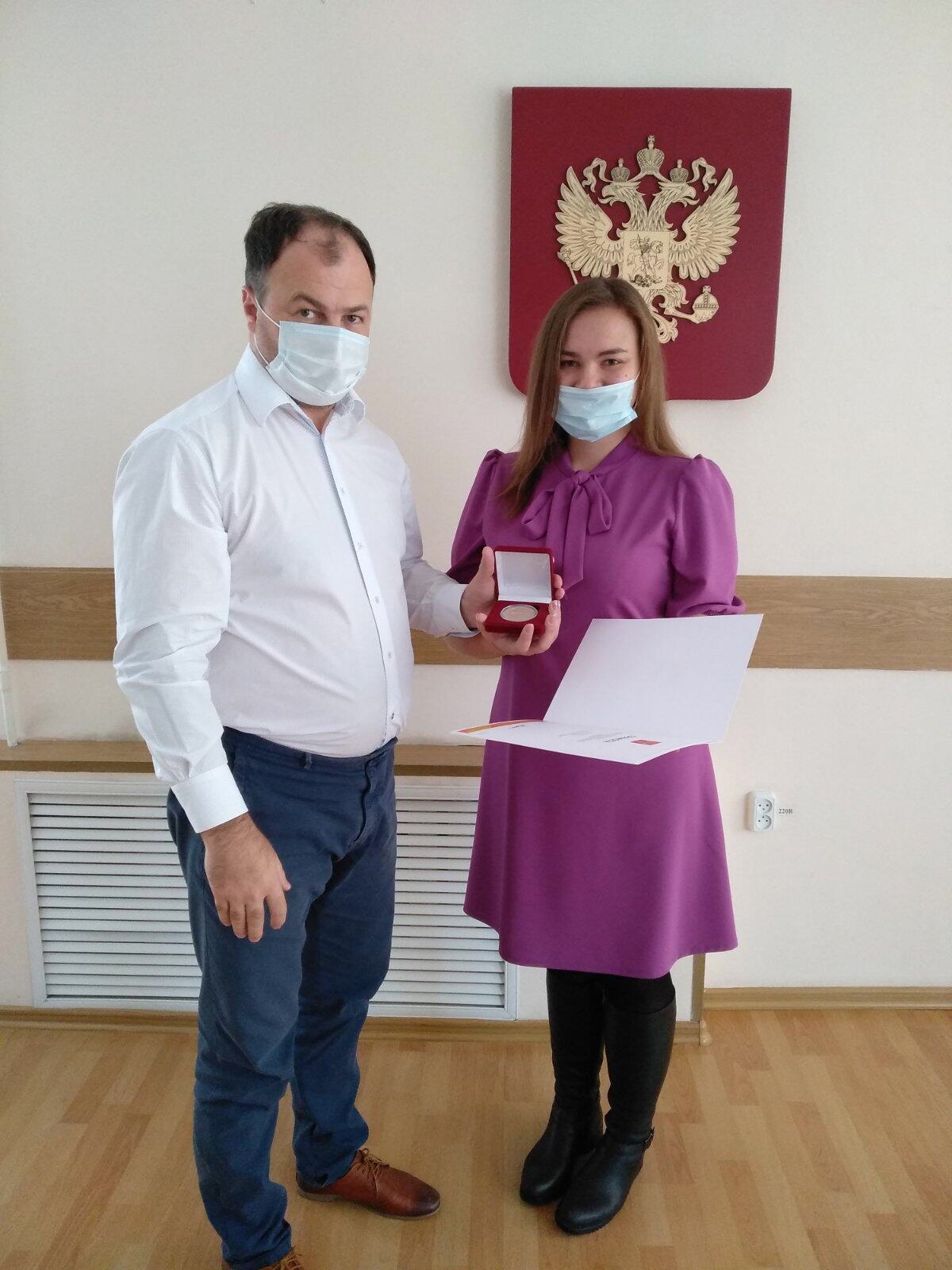 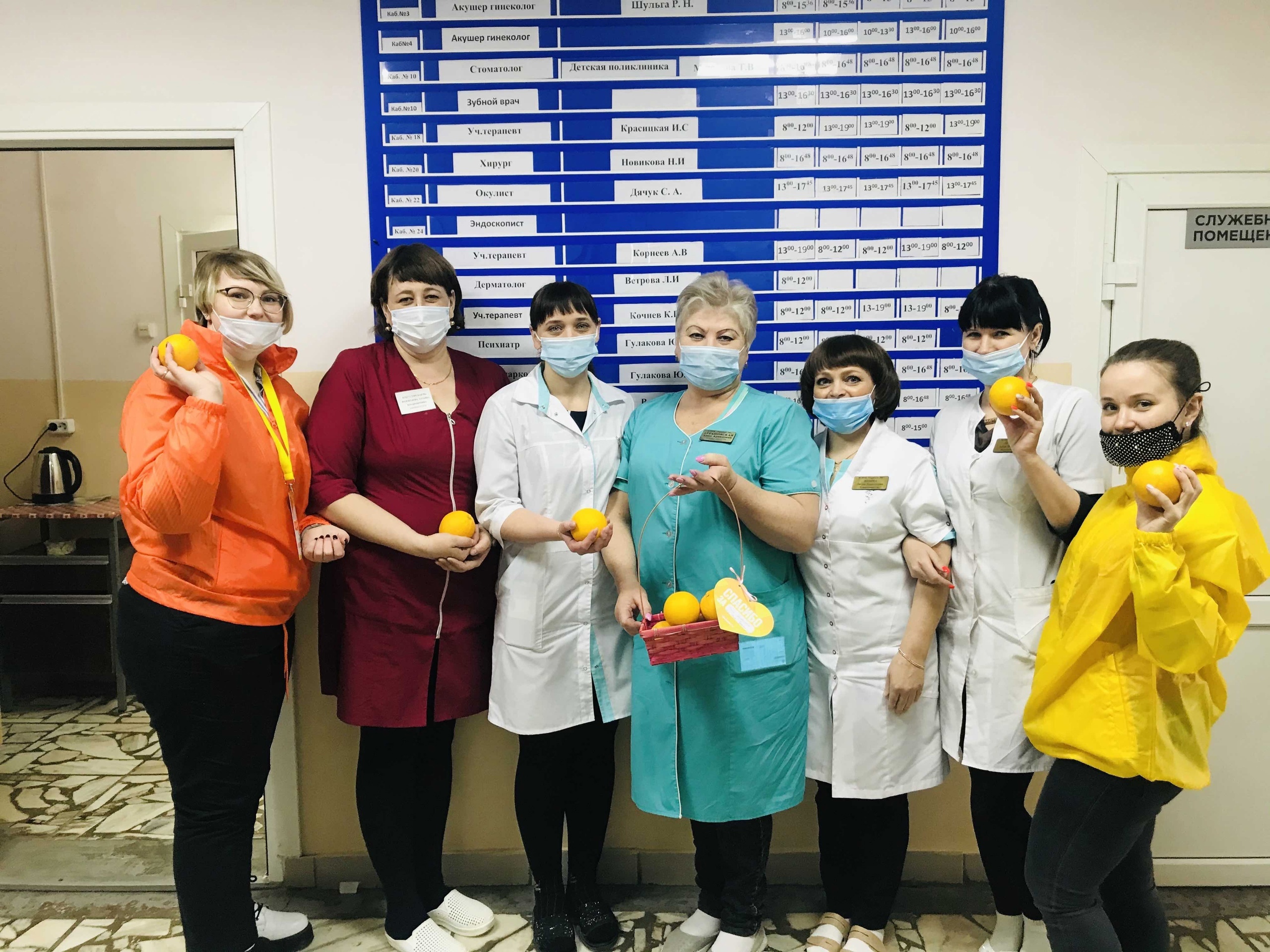 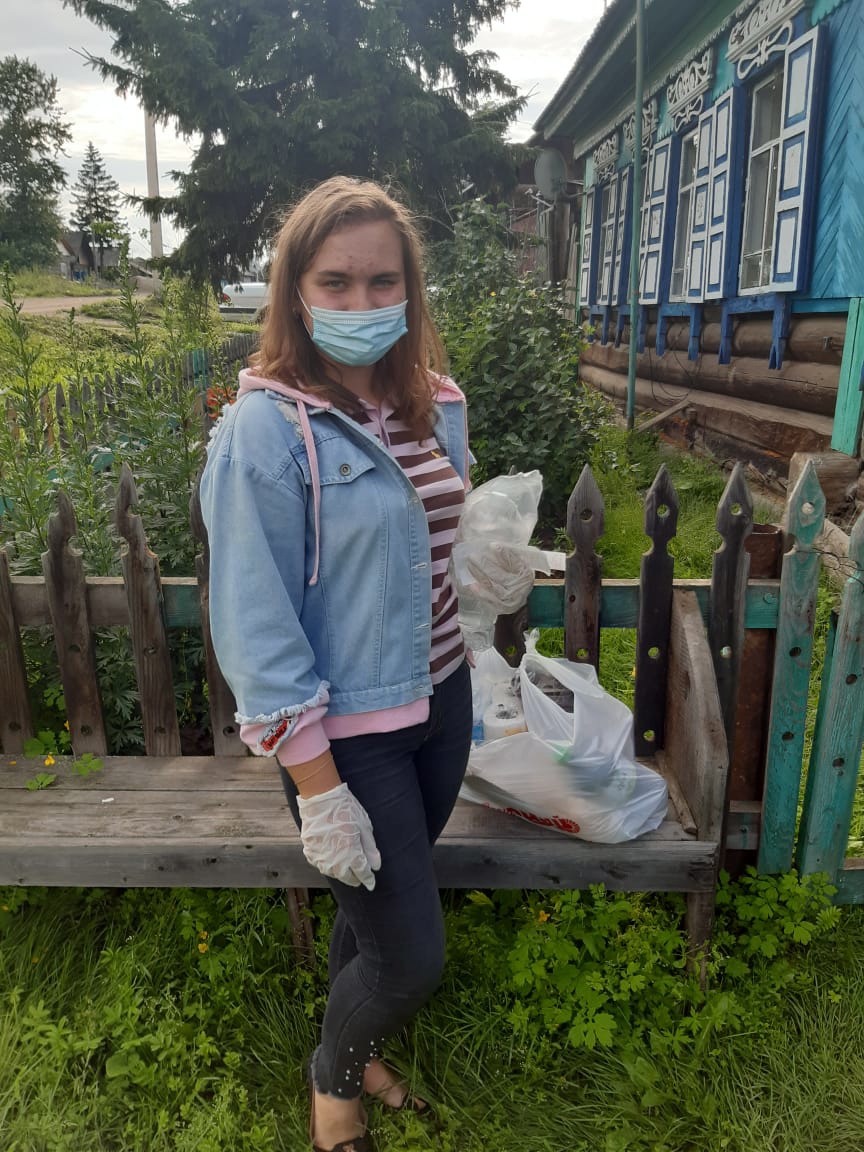 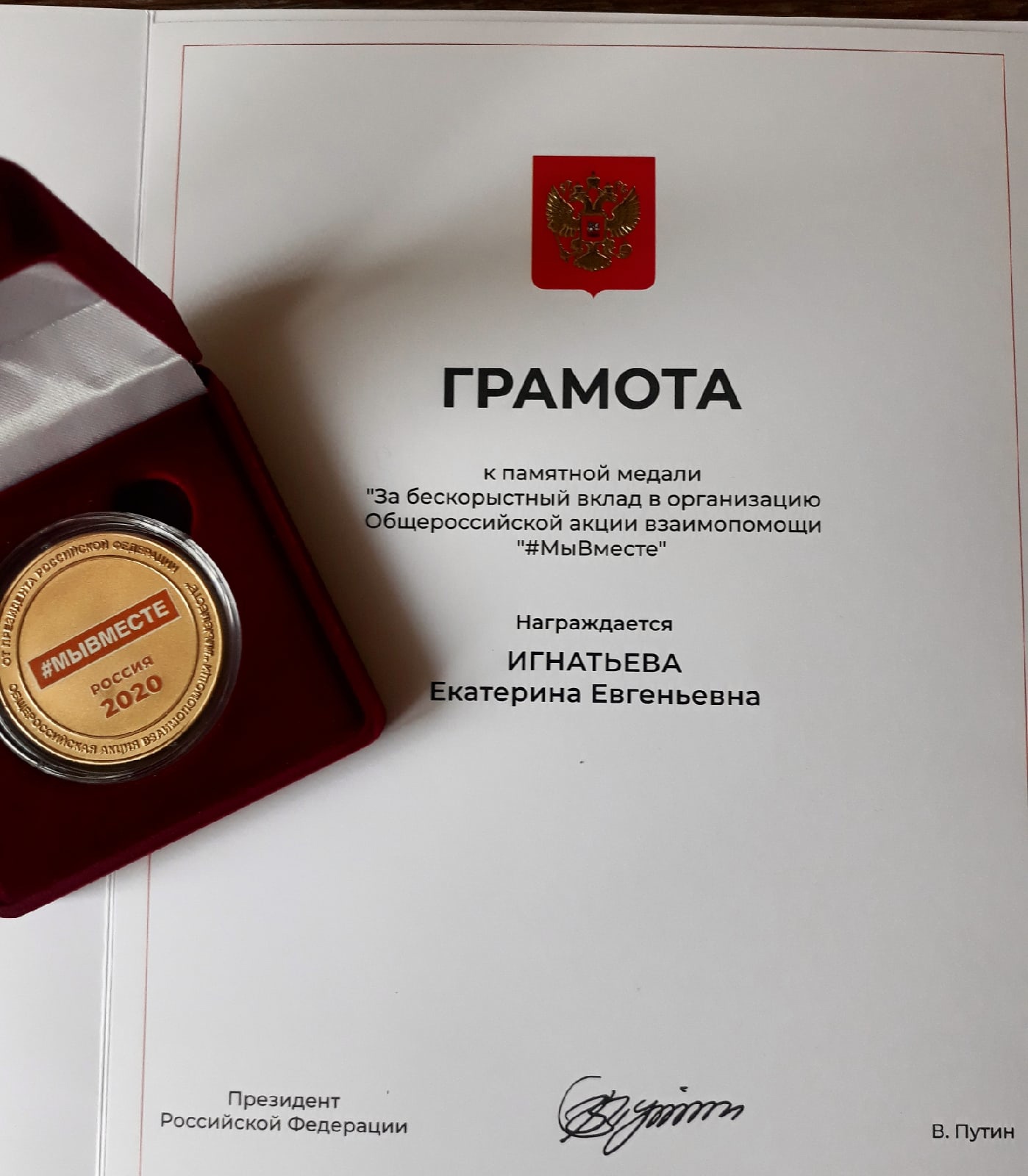 Обучение волонтеров
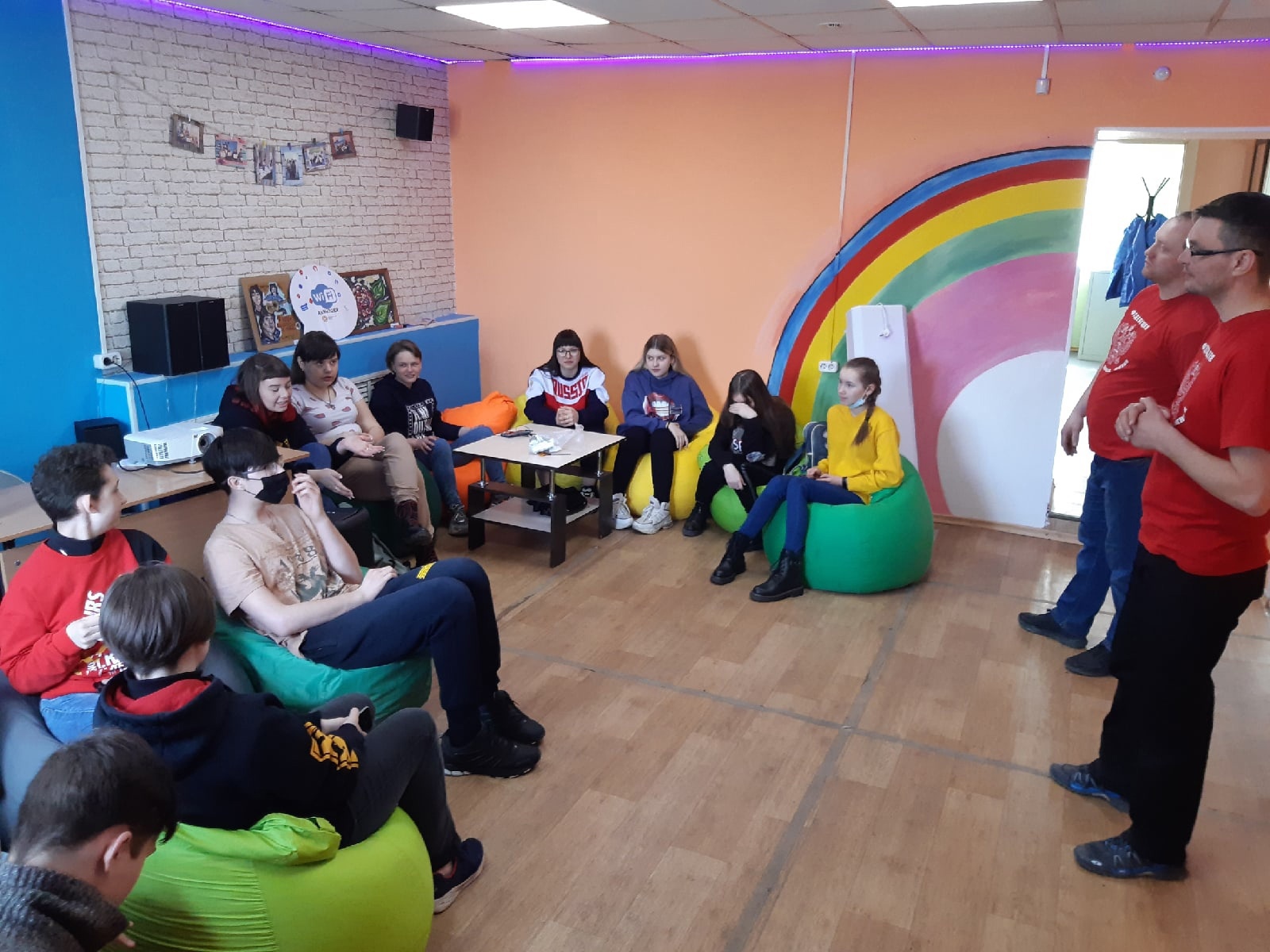 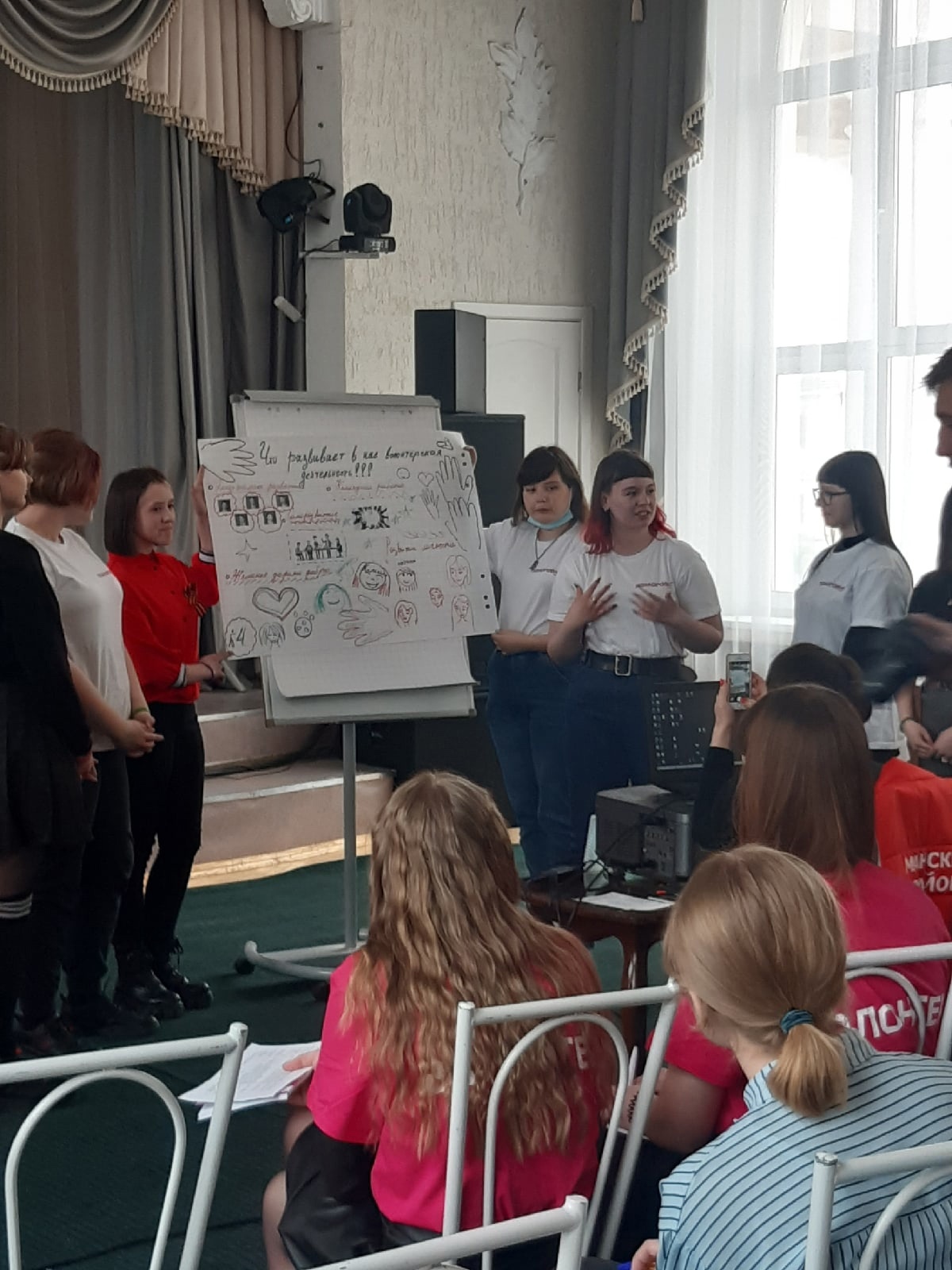 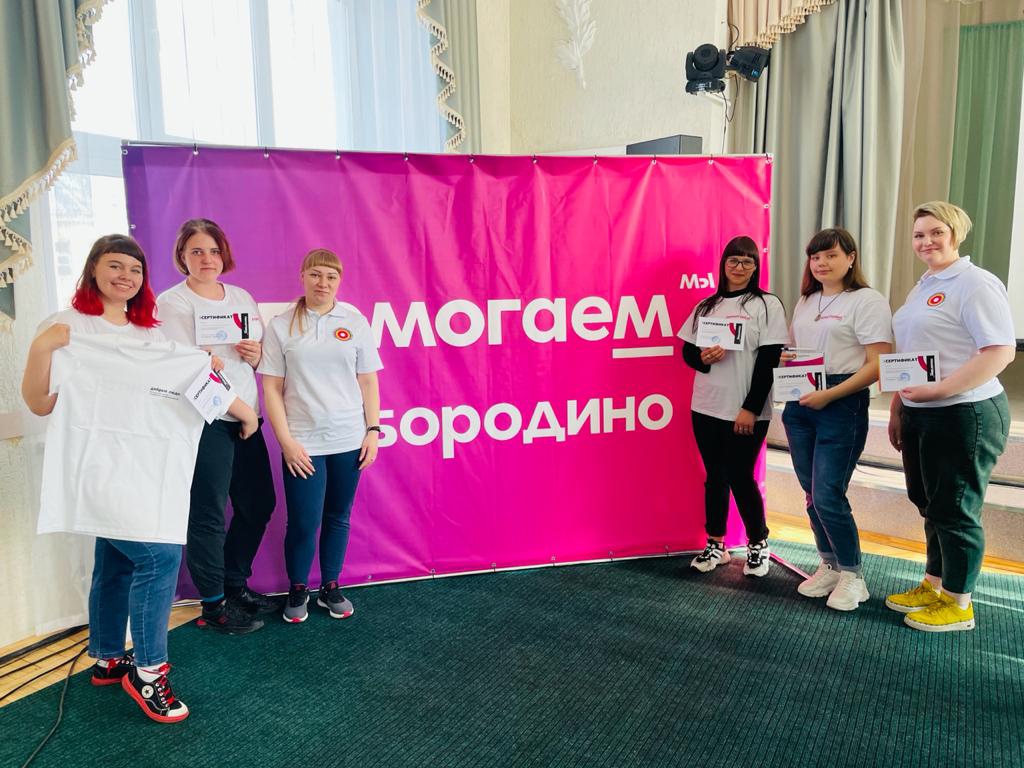 «Доброфорумы» и поощрение волонтеров
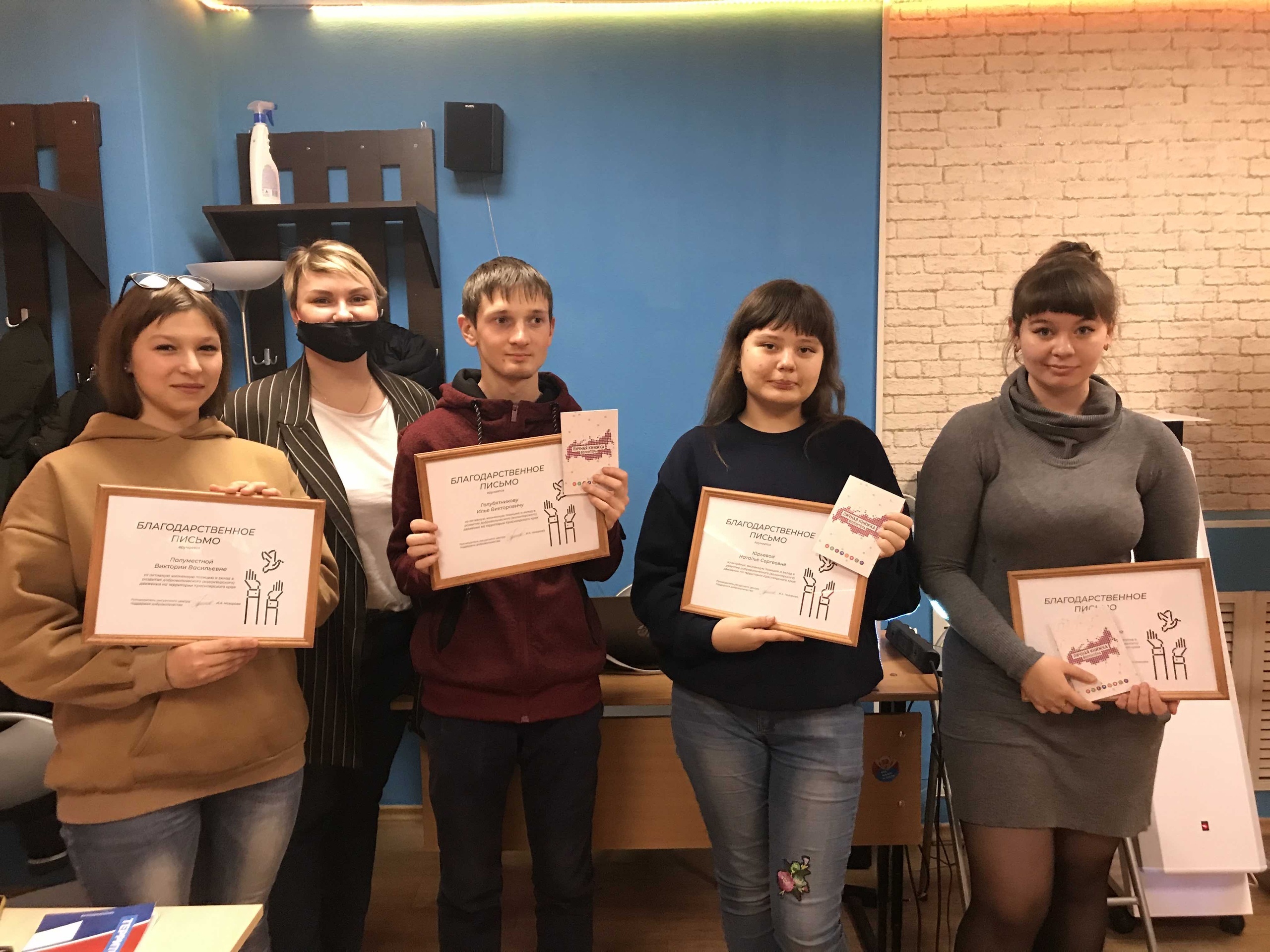 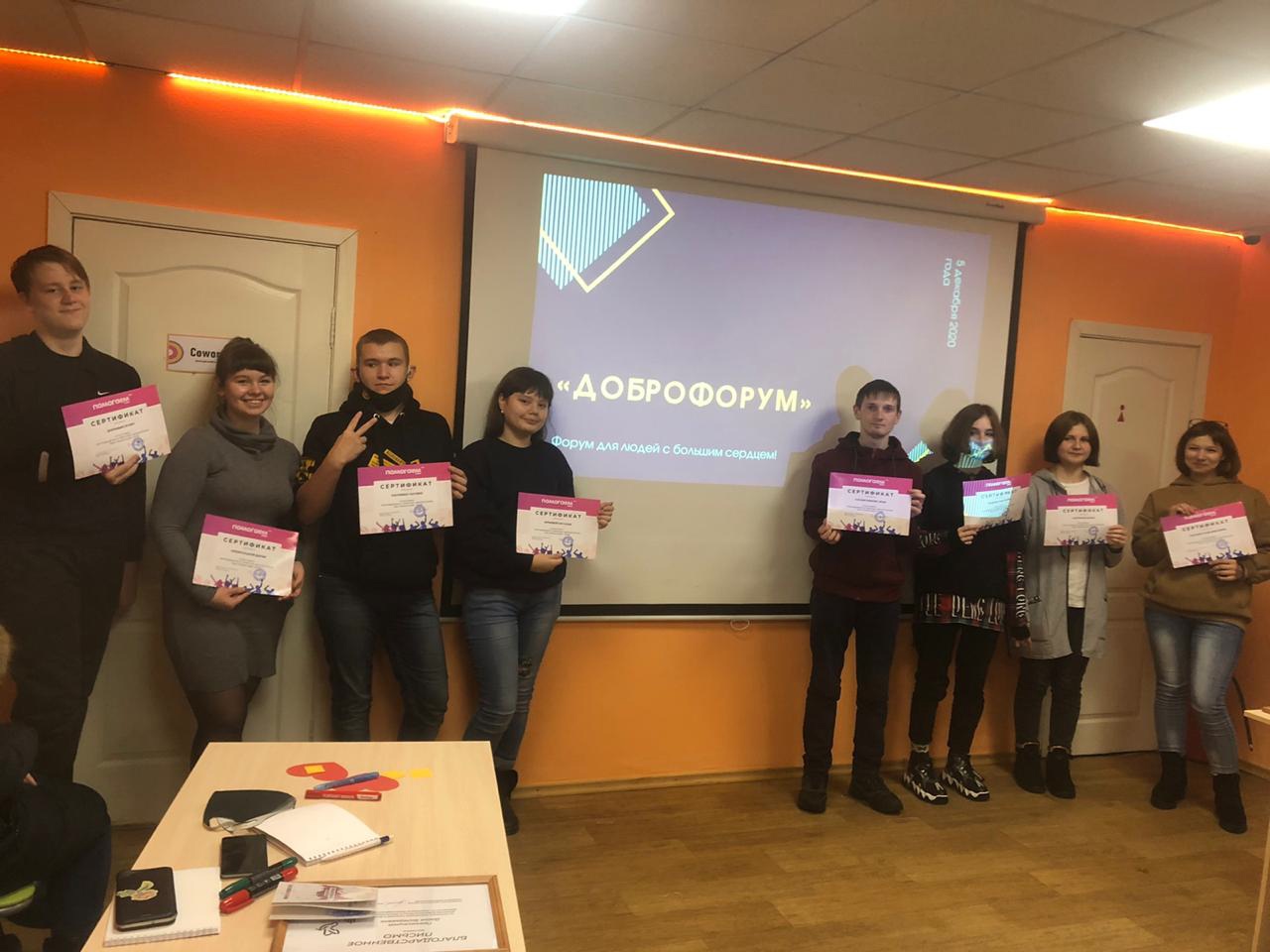 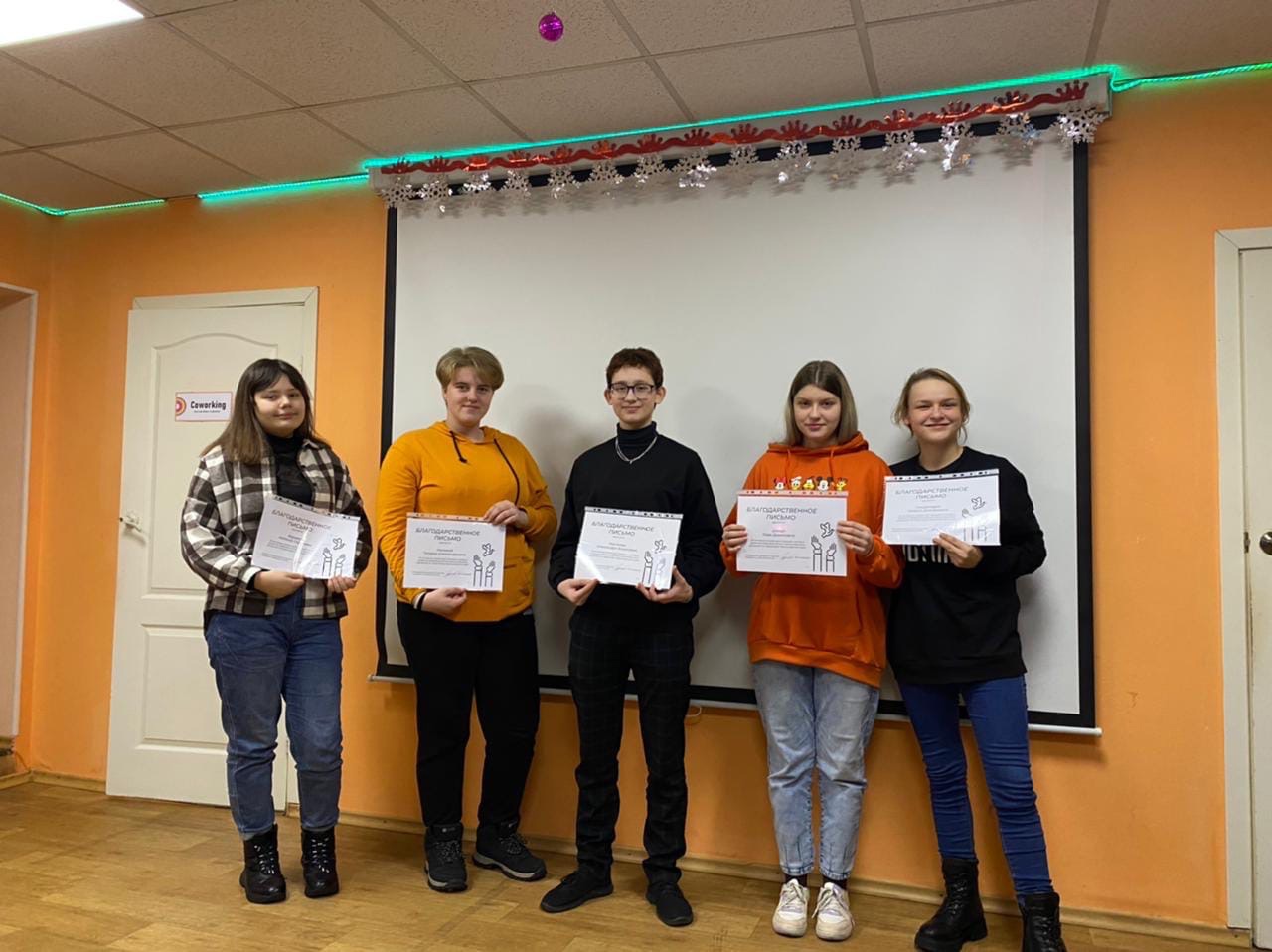 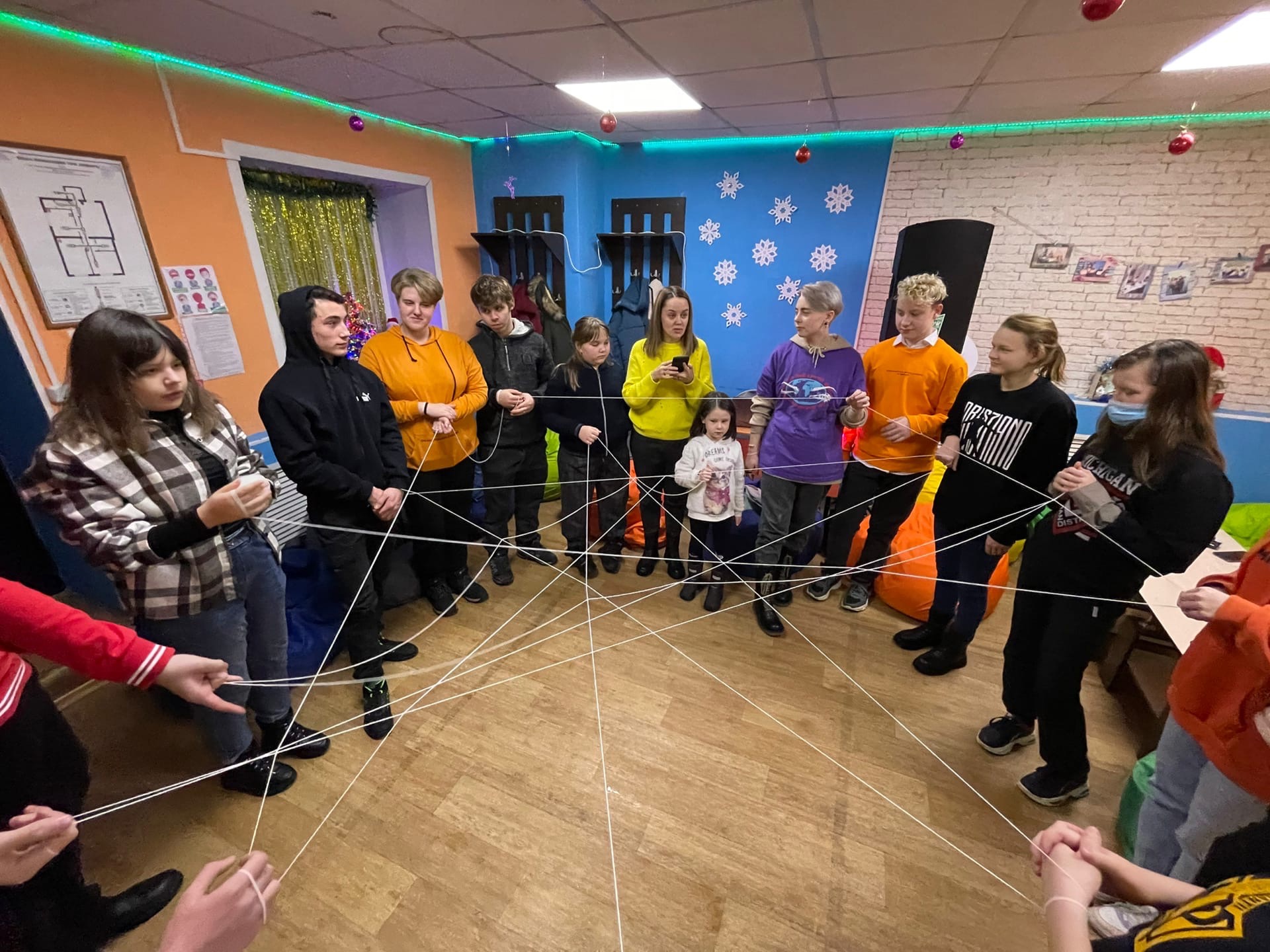